Leadership and Me
Brian Arkills
Software Engineer, LDAP geek, AD bum, and Associate Troublemaking Officer 
Identity and Access Management, UW-IT
College: Self-Discovery
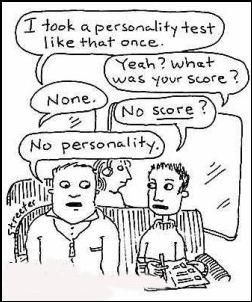 [Speaker Notes: First Myers-Briggs test result: XXXX. X means half way between the two options. This was my first indication that one of my defining traits is flexibility. Also taught me that temperaments aren't black or white labels, but instead are a spectrum.]
First Leadership Experience
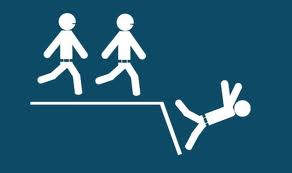 While at Stanford
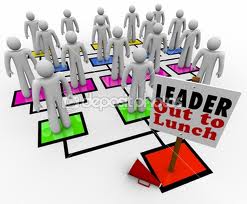 Selective leadership led to …
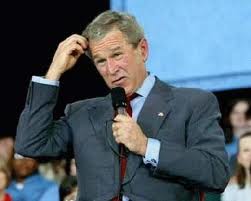 Back at the UW
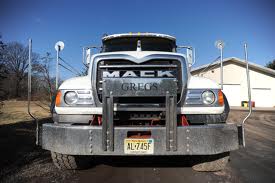 Cross Service Engineering Team
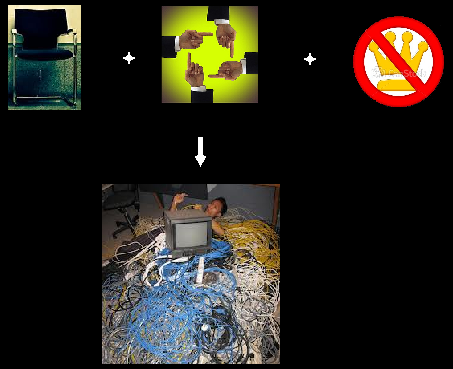 LDP
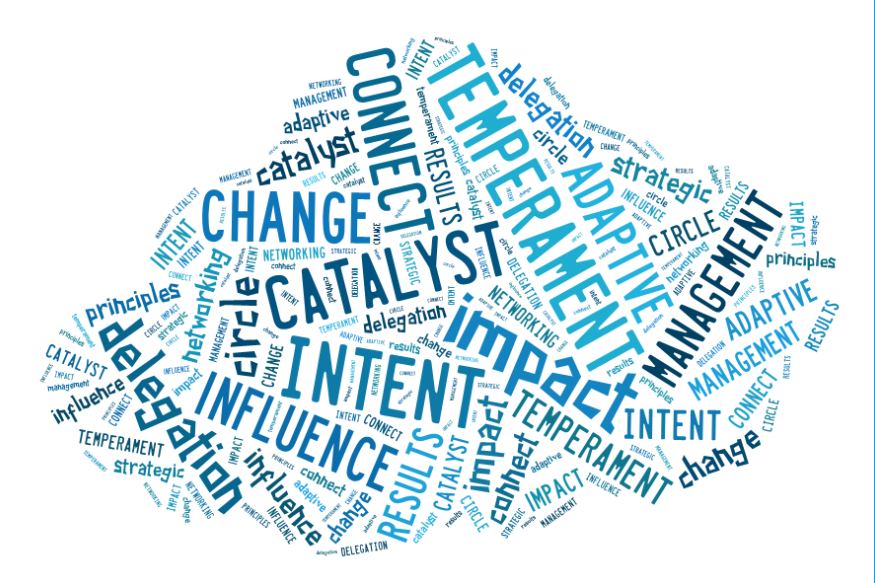 The End
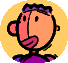 Brian Arkills
barkills@uw.edu 
http://blogs.uw.edu/barkills
http://www.netid.washington.edu  

Author of LDAP Directories Explained